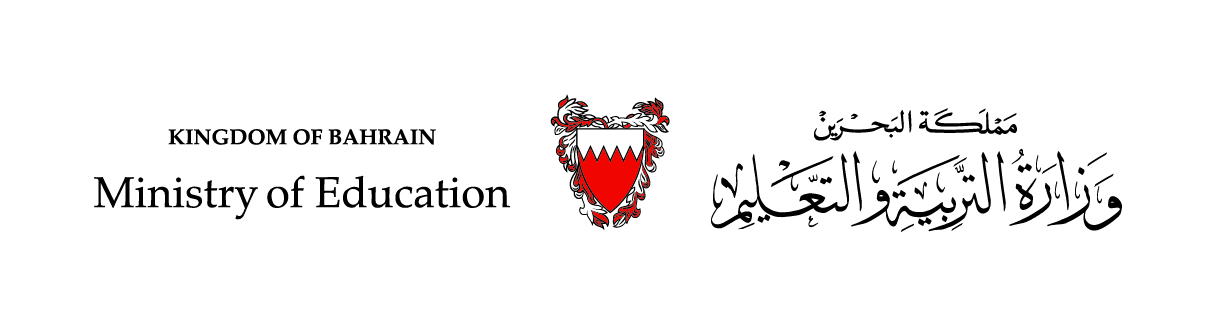 الثقافة التجارية (ثقف101 - 801)
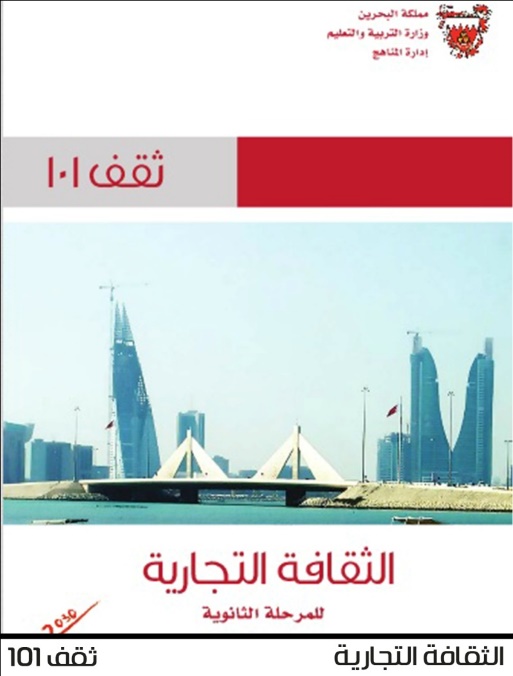 الوحدة الخامسة
 المحاسبة المالية
الدرس الحادي عشر
قائمة الدخل ورأس المال
الفصل الدراسي الثاني -2020 /2021م
المرحلة الثانوية – المستوى الأول
الصفحات 138- 142
ثقف101 - 801
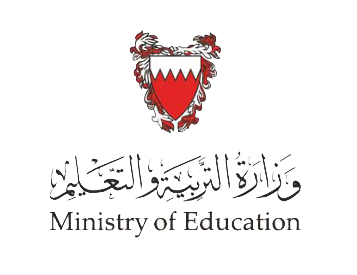 قائمة الدخل ورأس المال
أهداف الدرس:
 إدراك أهمية تنظيم القوائم المالية.
 إدراك أهمية قائمة رأس المال للمؤسسات الخدمة.
 أن يطبق تمارين متنوعة على قائمة رأس المال.
وزارة التربية والتعليم –الفصل الدراسي الثاني 2020-2021م
ثقف101 - 801
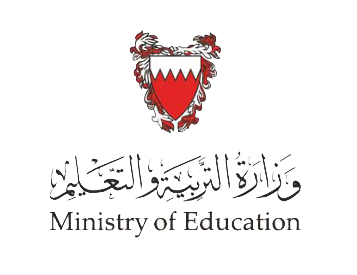 قائمة الدخل ورأس المال
أنواع القوائم المالية
القوائم المالية هي قوائم يعدها المشروع في نهاية الفترة المحاسبية و التي قد تكون كل 3 شهور او 6 شهور او سنة، لتبين نتيجة المشروع و المركز المالي له، وتتكون من 3 قوائم:

قائمة الدخل. 
قائمة رأس المال. 
قائمة المركز المالي ( الميزانية العمومية ).
وزارة التربية والتعليم –الفصل الدراسي الثاني 2020-2021م
ثقف101 - 801
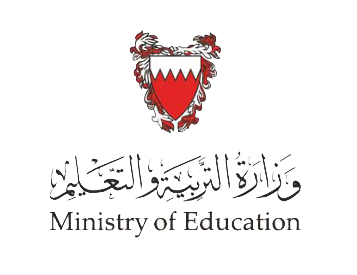 قائمة الدخل ورأس المال
قائمة رأس المال
يتم فيها توضيح رأس المال في بداية المدة مضافًا إليه الربح (من قائمة الدخل) أو مخصومًا منه الخسارة والمسحوبات الشخصية، والنتيجة النهائية هي عبارة عن رأس المال في نهاية المدة التجارية حيث يظهر في الميزانية العمومية.
وزارة التربية والتعليم –الفصل الدراسي الثاني 2020-2021م
ثقف101 - 801
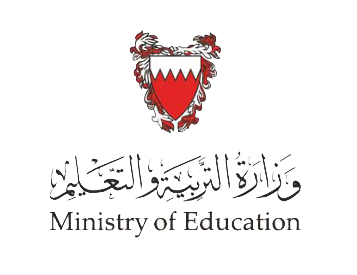 قائمة الدخل ورأس المال
شركة -------------------قائمة رأس المالعن السنة المنتهية 2019/12/31
يرحل الناتج الى قائمة رأس المال
وزارة التربية والتعليم –الفصل الدراسي الثاني 2020-2021م
قائمة الدخل ورأس المال
ثقف101 - 801
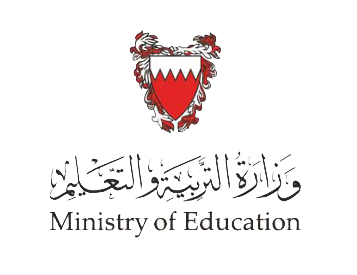 مثال 1 : استخرجت البيانات الآتية من سجلات شركة تايلوس لخدمات الشحن عن السنة المنتهية 31/12/2019 ( الدينار البحريني ):
شركة تايلوس لخدمات الشحنقائمة الدخلعن السنة المنتهية 2019/12/31
الحل:
المطلوب : إعداد قائمة الدخل عن الفترة المنتهية
 31/12/2019
يرحل الناتج الى قائمة رأس المال
وزارة التربية والتعليم –الفصل الدراسي الثاني 2020-2021م
ثقف101 - 801
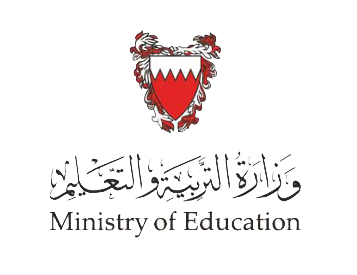 قائمة الدخل ورأس المال
شركة تايلوس لخدمات الشحنقائمة رأس المالعن السنة المنتهية 2019/12/31
يرحل الناتج الى قائمة المركز المالي (الميزانية العمومية).
وزارة التربية والتعليم –الفصل الدراسي الثاني 2020-2021م
ثقف101 - 801
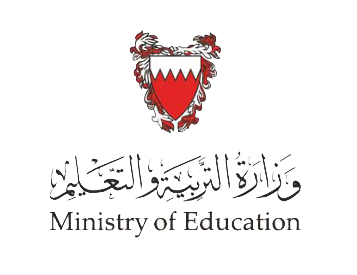 قائمة الدخل ورأس المال
مثال 2 : استخرجت البيانات الآتية من مؤسسة السعادة لغسل الملابس عن السنة المنتهية 31/12/2018 ( الدينار البحريني ):
مؤسسة السعادة لغسل الملابسقائمة الدخلعن السنة المنتهية 2019/12/31
الحل:
المطلوب : إعداد قائمة الدخل عن الفترة المنتهية
 31/12/2020
يرحل الناتج الى قائمة رأس المال
وزارة التربية والتعليم –الفصل الدراسي الثاني 2020-2021م
ثقف101 - 801
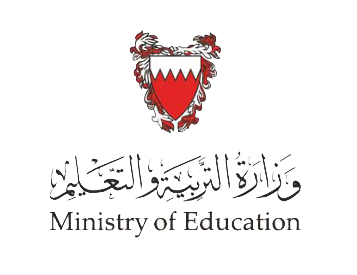 قائمة الدخل ورأس المال
مؤسسة السعادة لغسل الملابسقائمة رأس المالعن السنة المنتهية 2019/12/31
يرحل الناتج الى قائمة المركز المالي (الميزانية العمومية).
وزارة التربية والتعليم –الفصل الدراسي الثاني 2020-2021م
ثقف101 - 801
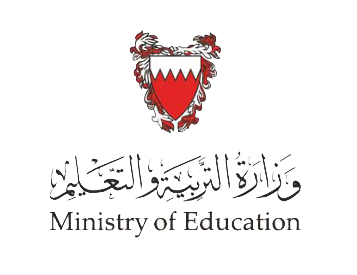 انتهاء الدرس
أن يكون حقق الطالب أهداف الدرس:
إدراك أهمية تنظيم القوائم المالية.
إدراك أهمية قائمة رأس المال للمؤسسات الخدمية. 
أن يطبق تمارين متنوعة على قائمة الدخل ورأس المال.
لمزيد من المعلومات:
www.Edunet.com زيارة البوابة التعليمية
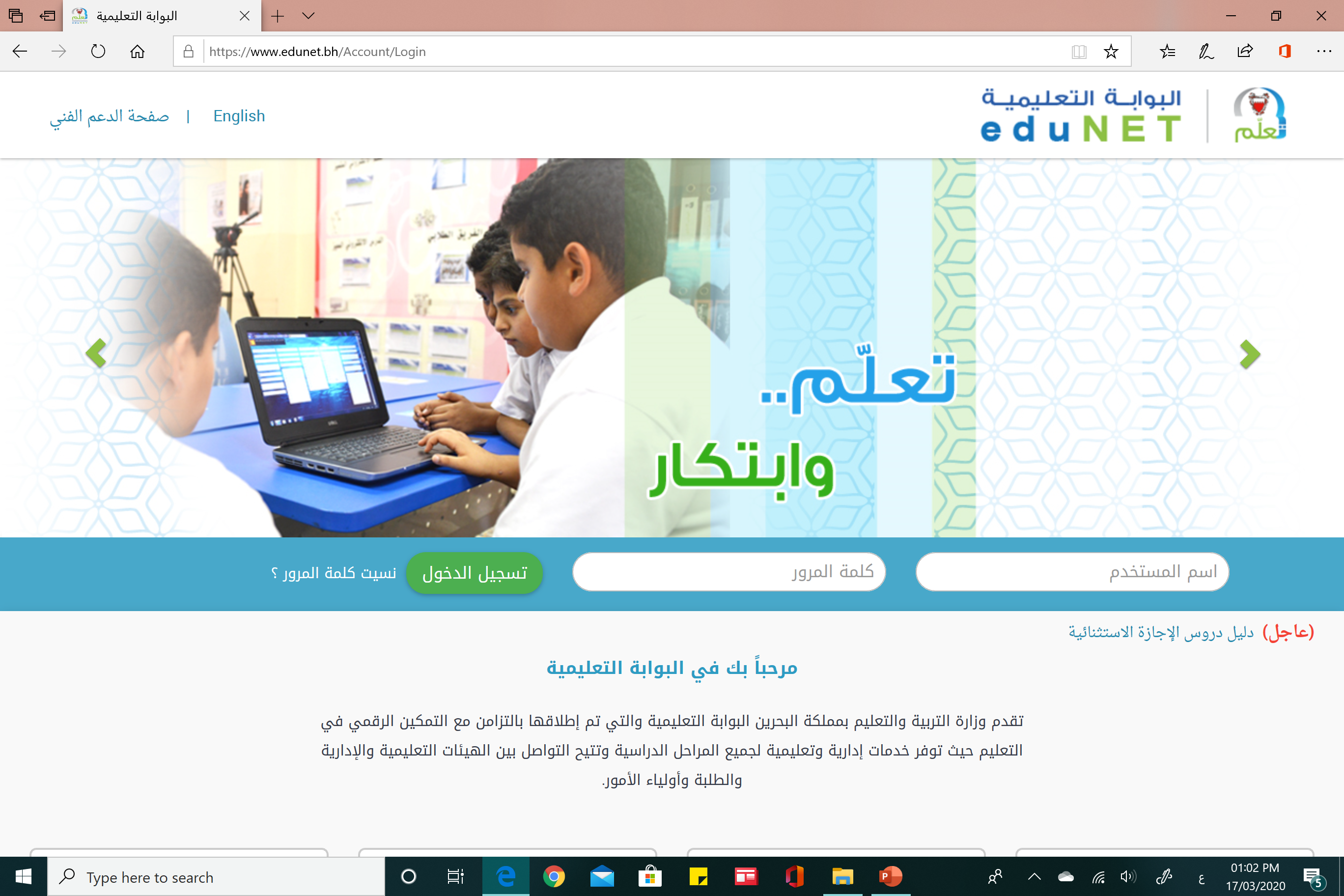 وزارة التربية والتعليم –الفصل الدراسي الثاني 2020-2021م